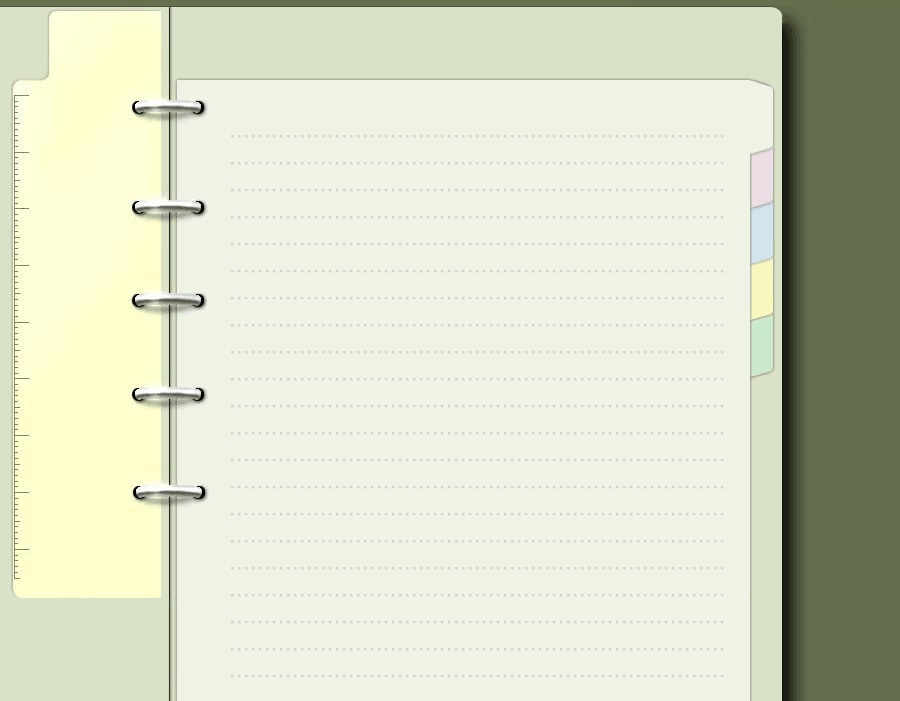 Урок №4ВІДОКРЕМЛЕНІ ЧЛЕНИ РЕЧЕННЯ:Відокремлена обставина
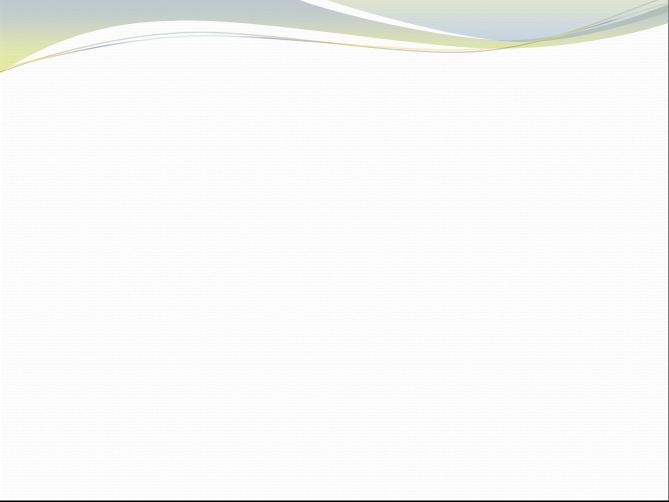 Обставина – це другорядний член речення, що вказує на місце, час, спосіб, мету, причину, обставини дії чи стану і відповідає на питання як? де? коли? куди? чому? для чого? та ін.
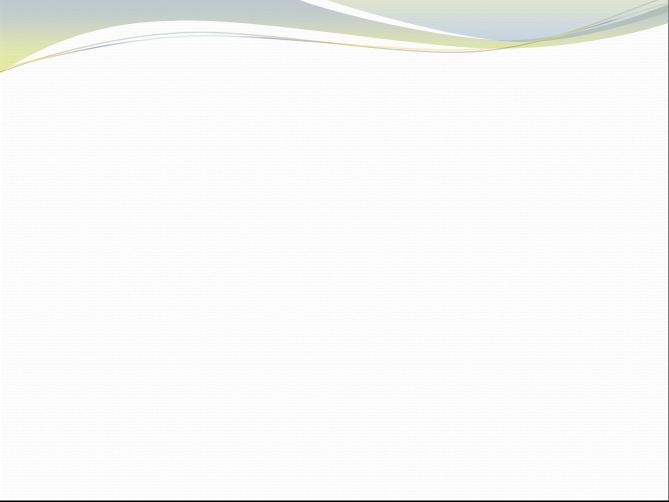 ВІДОКРЕМЛЕНІ ОБСТАВИНИвиражаються:
дієприслівниковим зворотом
іменником з 
прийменником
дієприслівником
Падаючи, сніжинки витанцьовують.
Швидко повечерявши, всі полягали спати.
Відповідно до думки фахівців, цю споруду вважають найціннішою пам'яткою культури.
Відокремлена обставина, виражена дієприслівниковим зворотом
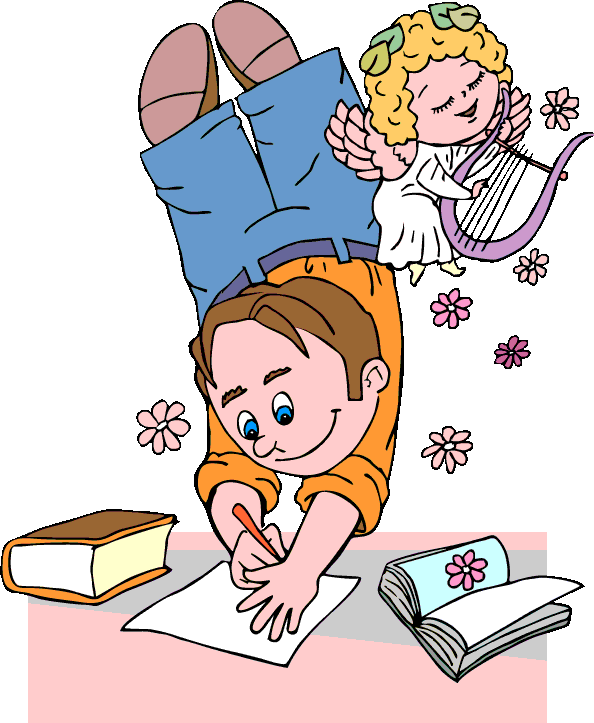 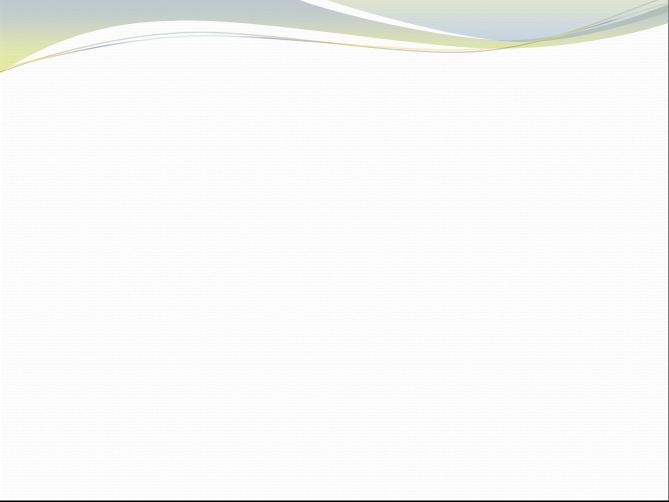 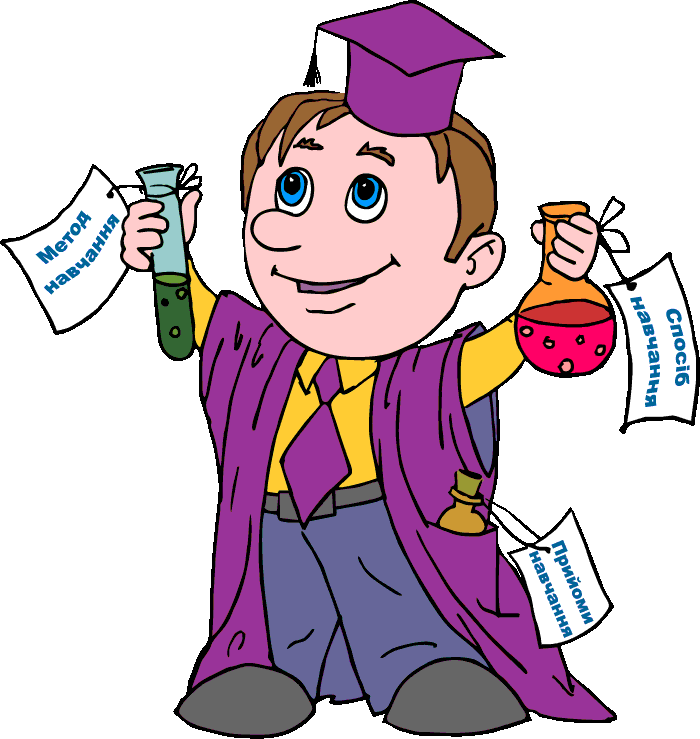 Пригадаймо: Що таке дієприслівник і дієприслівниковий зворот?
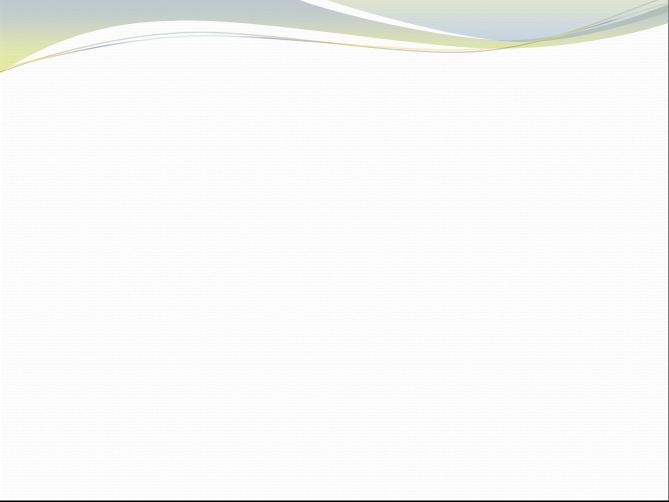 Дієприслівник – це особлива незмінна форма дієслова, що називає додаткову дію або стан і відповідає на питання що роблячи? що зробивши?
Формально – це всі слова, що мають суфікси 
–учи, -ючи, -ачи, -ячи, -ши, -вши

Крокуючи, написавши, принісши, курличучи…
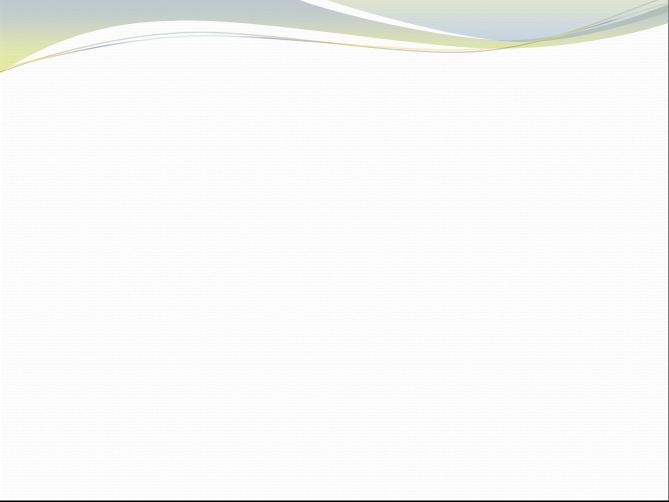 Дієприслівник разом із залежними від нього словами становить дієприслівниковий зворот.Перекидаючи тісто з однієї долоні в другу, мати формувала хлібину.Міркуємо:Перекидаючи-дієприслівник (суфікс – ючи).Він має залежні слова: перекидаючи (що?)тісто, перекидаючи (з чого?) з долоні, перекидаючи (в що?) в другу.Отже, це – дієприслівниковий зворот.
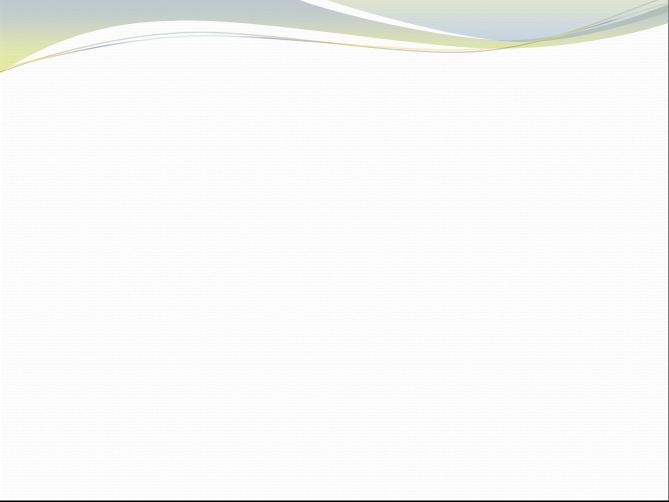 ВІДОКРЕМЛЕНІ ОБСТАВИНИ
Пояснюють дієслово-присудок і можуть стояти в різних позиціях стосовно нього:1.2.
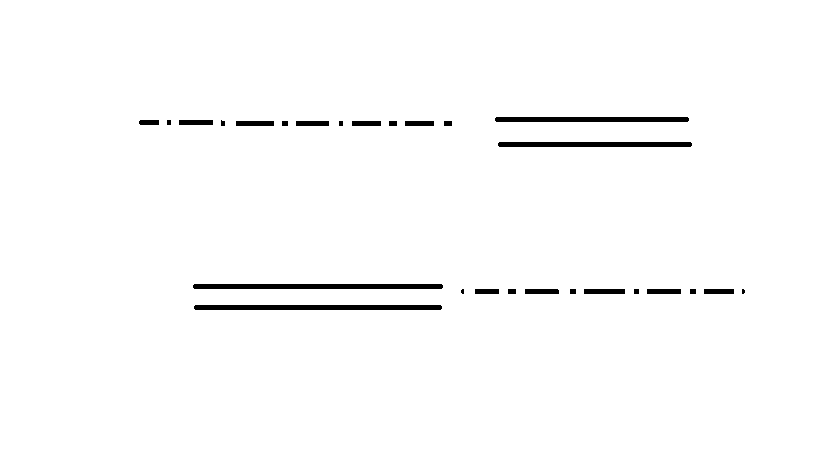 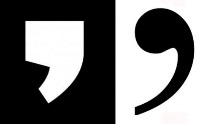 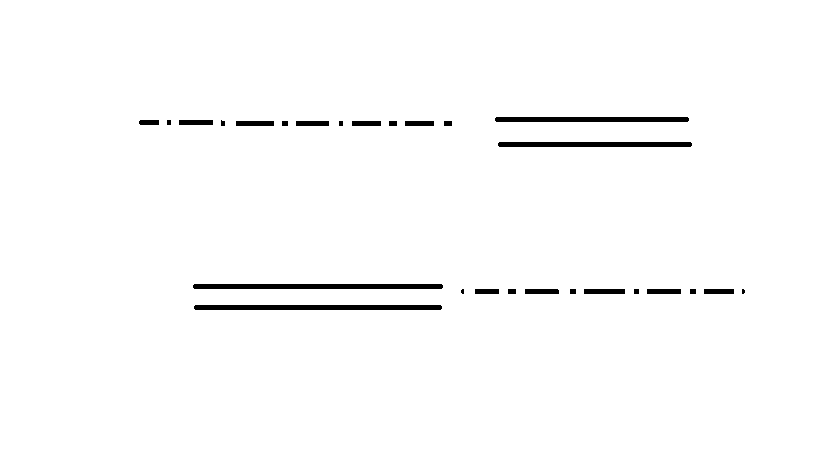 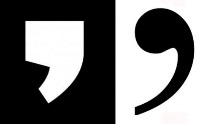 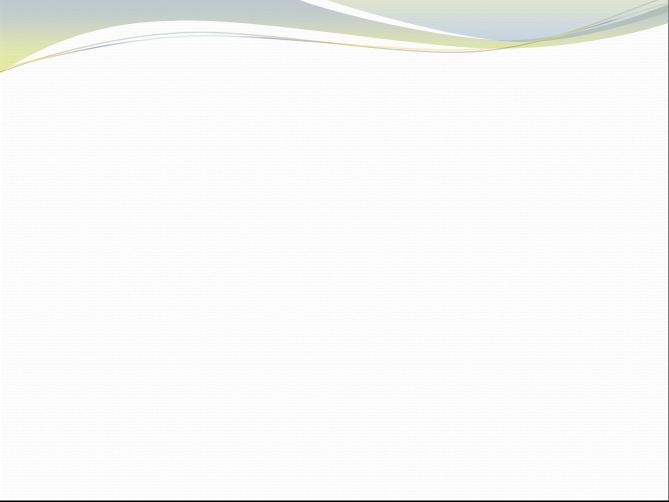 ВІДОКРЕМЛЮЮТЬСЯ  ОБСТАВИНИ:
Жовте листя тихо сідало на землю, вкриваючи її пишним золотим накриттям.	Вкриваючи пишним золотим накриттям, на землю тихо сідало жовте листя.
Виражені 
дієприслівниковим зворотом, що стоять у будь-якій позиції щодо дієслова-присудка:
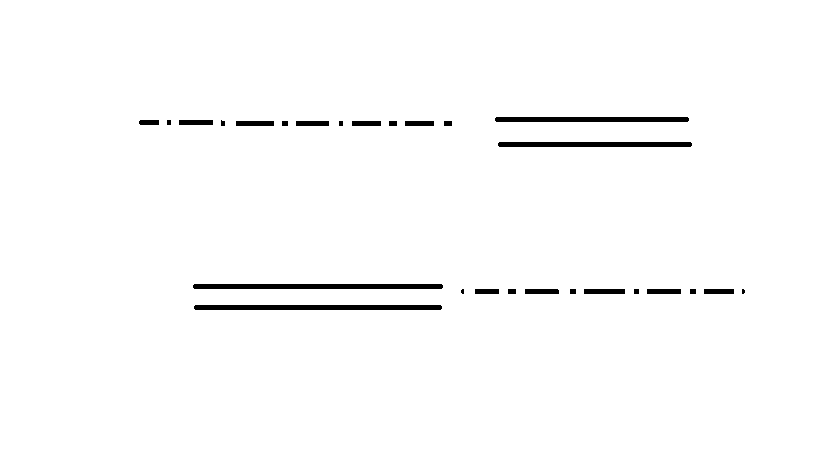 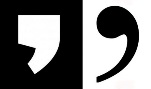 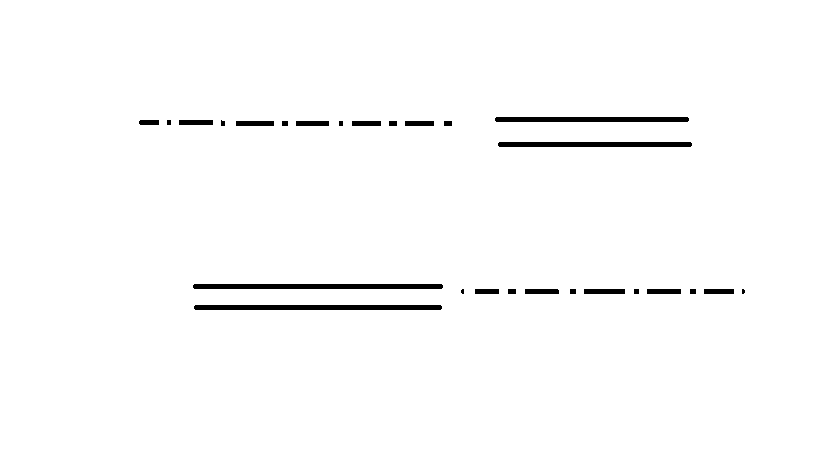 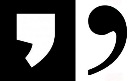 НЕ ВІДОКРЕМЛЮЮТЬСЯ:
Якщо обставини, виражені дієприслівниковими зворотами, є ФРАЗЕОЛОГІЗМАМИ 
і за значенням близькі до прислівника:
Працювати не покладаючи рук. (= працювати тяжко)
Бігти не чуючи ніг. (= бігти швидко)
Але:
Якщо дія присудка і дія дієприслівника в фразеологізмі мисляться не як одна, а різні, то відокремлюємо:

Нерозумний, опустивши руки, живе. (опустив руки і живе)
Відокремлена обставина, виражена іменником з прийменником
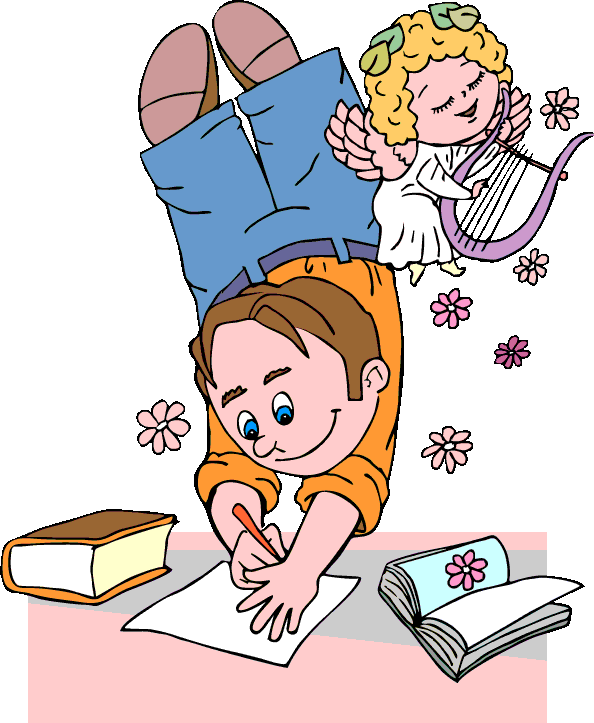 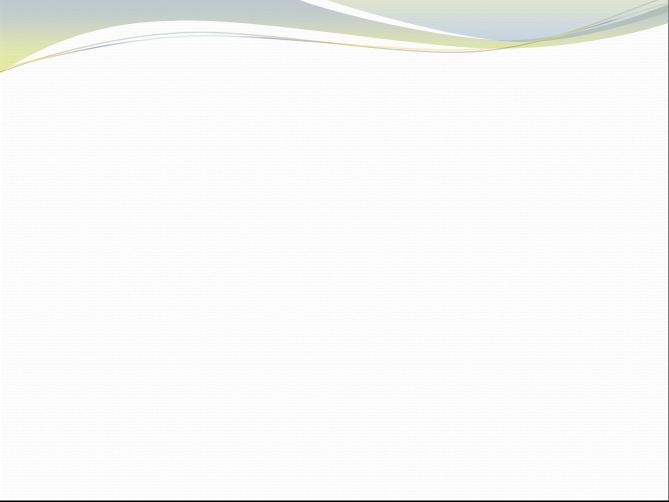 ВІДОКРЕМЛЮЮТЬСЯ:
Незважаючи на ранню пору, то в одному кінці, то в іншому зривалася пісня.
Обставини виражені 
іменниками 
зі словами 
незважаючи на, 
починаючи з, кінчаючи
ВІДОКРЕМЛЮЮТЬСЯ 
ЗА БАЖАННЯМ АВТОРА
Обставини, що вводяться словами всупереч, внаслідок, наперекір, попри, залежно від, відповідно до, згідно з, 
у зв'язку з, на відміну від, особливо, 
з причини, у випадку, наперекір:
Політичні оглядачі пишуть про жарку зиму у багатьох країнах Заходу всупереч повідомленням синоптиків.

Або

	Політичні оглядачі пишуть про жарку зиму у багатьох країнах Заходу, всупереч повідомленням синоптиків.
Відокремлена обставина, виражена дієприслівником
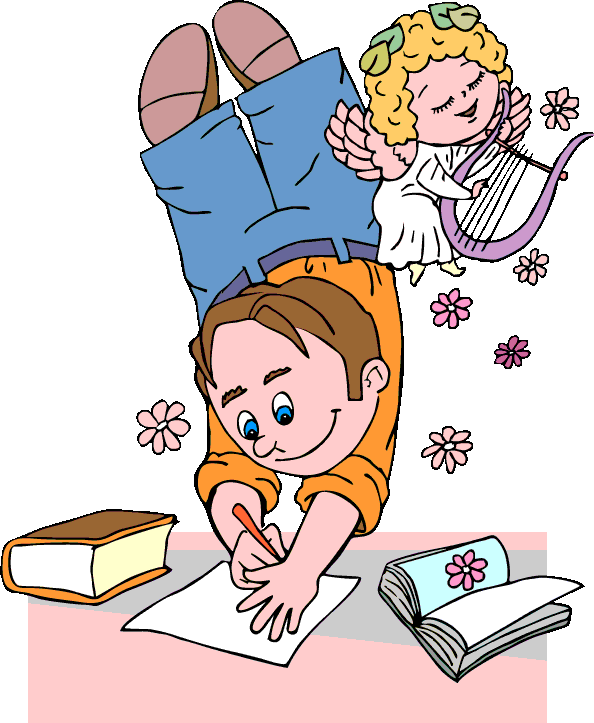 НЕПОШИРЕНІ ОБСТАВИНИ 
виражені дієприслівником:
ВІДОКРЕМЛЮЮТЬСЯ
НЕ ВІДОКРЕМЛЮЮТЬСЯ
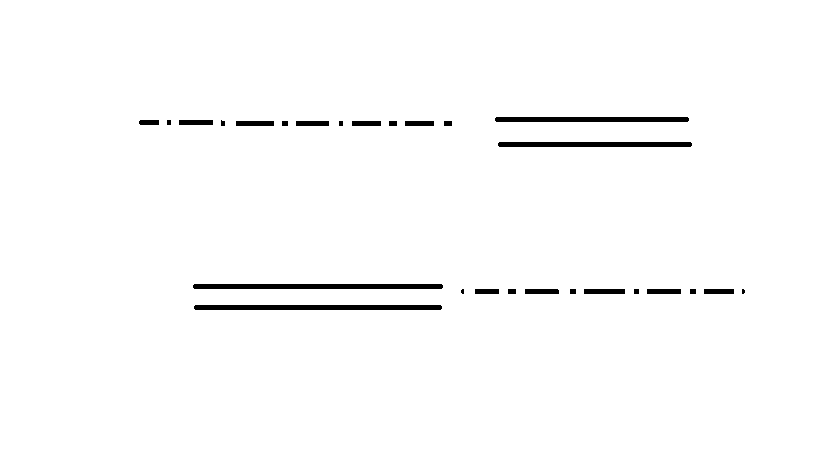 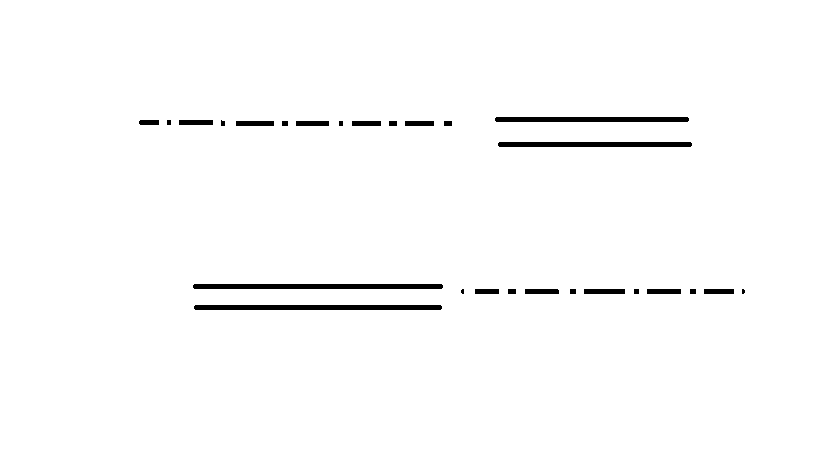 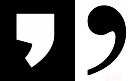 Якщо  дієприслівник  стоїть після дієслова- присудка
і відповідає на питання як?: 

Пішов козак (як?) сумуючи.
Якщо дієприслівник стоїть перед дієсловом- присудком: 
Співаючи,  ідуть дівчата.
ВИКОНАННЯ ВПРАВ НА ЗАКРІПЛЕННЯ ВИВЧЕНОГО
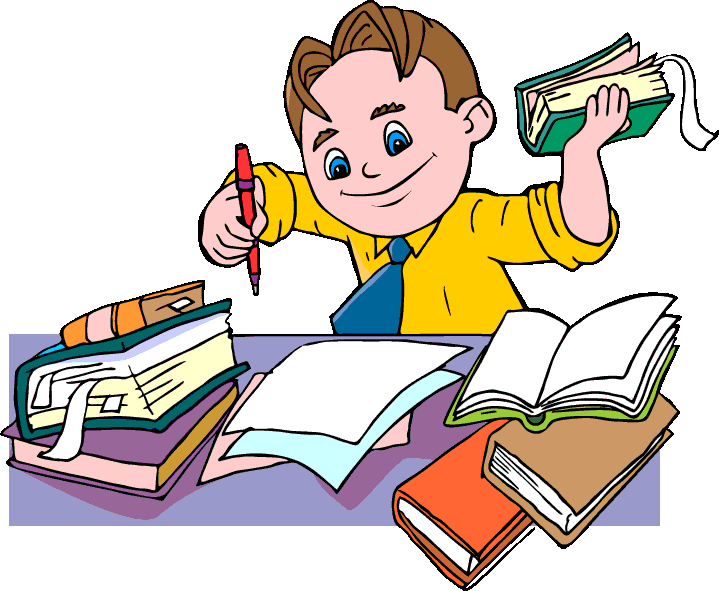 Запишіть речення. Поставте, де потрібно, розділові знаки.
Всі люди стояли як укопані познімавши шапки. 
Жінка схрестивши руки на грудях боязко озирнулась.
А в катразі прихилившись до дерева щось майструє дід. 
Він показав на підлітка, який відійшовши на сторону подивився трохи і зник. 
Пес дивився на малясник зосереджено, з поблисками жадоби в гаслих очах нашорошивши вуха. 
Жадібно їли всі бравши тремтячими руками вже тільки бліді і приречені привиди.
2. Складіть і запишіть речення з відокремленою обставиною, що починається словами :   
незважаючи на… 
починаючи з…
3. Спишіть, утворюючи дієприслівники від дієслів, поданих у дужках. 
	Поставте необхідні розділові знаки.
	
    Старий (спиратись) на палку сів на призьбі. 

    (Привести) коняку в ліс я думав ще назбирати грибів. 

    Сагайда (випростатись) між низькими деревами якусь мить стояв приголомшений.
4. Скласти речення з поданими зворотам:
Не занепадаючи духом…
склавши руки…
не переводячи духу…
зціпивши зуби…
не стуливши очей…
не чуючи ніг.